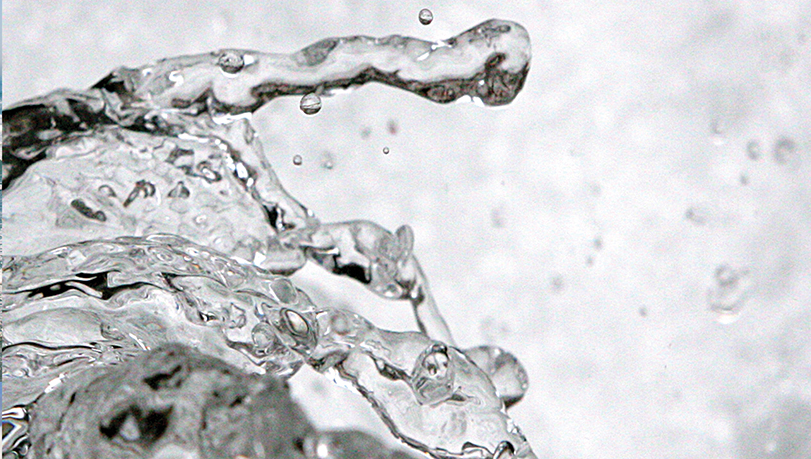 Water cycle
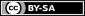 Cnes/Aviso
[Speaker Notes: Except otherwise noted, “Water cycle” presentation by Cnes/Aviso is licensed under CC BY-SA 4.0. To view a copy of this license, visit https://creativecommons.org/licenses/by-sa/4.0]
A stable amount in Earth system
Water amount on (and within) Earth has been stable for at least 4 billion years.  
Very few water comes in (a few asteroids, but including a very small amount of water, if not none at all) some water could have been brought by comets at the beginning of Earth, but 4 billions years ago(there may be water into the mantel, below the Earth crust)
Very few water leaves: Earth gravity field is strong enough to keep its atmosphere and water (opposite to Mars), and Earth magnetic field protects it from solar “winds”.

BUT: water is not staying at the same “place”, nor in the same state.
[Speaker Notes: Except otherwise noted, “Water cycle” presentation by Cnes/Aviso is licensed under CC BY-SA 4.0. To view a copy of this license, visit https://creativecommons.org/licenses/by-sa/4.0]
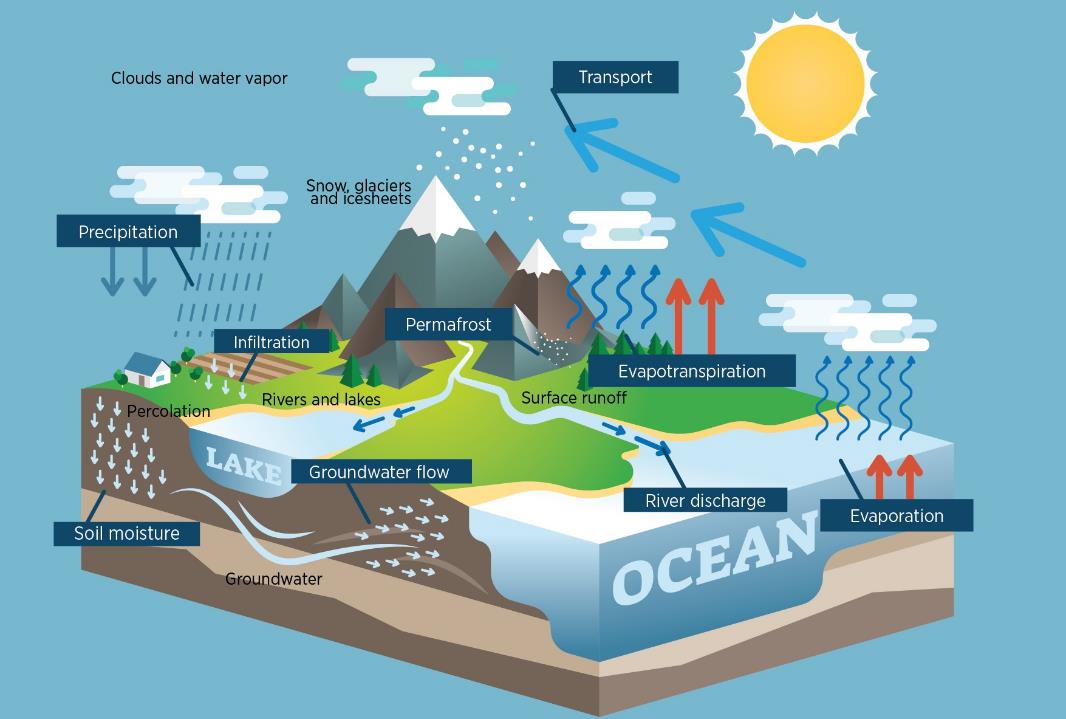 © Cnes/Mira Production
[Speaker Notes: Water cycle

Except otherwise noted, “Water cycle” presentation by Cnes/Aviso is licensed under CC BY-SA 4.0. To view a copy of this license, visit https://creativecommons.org/licenses/by-sa/4.0]
Water cycle
The sun evaporates water in the form of water vapor (from the oceans, but not only: surface water, vegetation, ice...)
This water vapor rises into the atmosphere, where the air is colder. As a result, it condenses and forms clouds. These are moved by the winds.
Drops of water form in the clouds, and fall to Earth as precipitation (rain or snow).    
Rain and melted snow run off. This feeds rivers, lakes and oceans.    
Some of the water seeps into the ground. 
If it is deep enough, the groundwater is recharged. The water stays there for a long time.    
Near the surface, it is absorbed by plants or feeds rivers and lakes, and may flow to the surface as springs.
Water moves underground due to gravity and pressure. It can return to the oceans.
[Speaker Notes: Except otherwise noted, “Water cycle” presentation by Cnes/Aviso is licensed under CC BY-SA 4.0. To view a copy of this license, visit https://creativecommons.org/licenses/by-sa/4.0]
Freshwater on lands
Where can we find freshwater on lands, and in what form is it?
[Speaker Notes: Except otherwise noted, “Water cycle” presentation by Cnes/Aviso is licensed under CC BY-SA 4.0. To view a copy of this license, visit https://creativecommons.org/licenses/by-sa/4.0]
Freshwater “on” lands
glaciers, snow, polar caps, permafrost
rivers
lakes, reservoirs, ponds
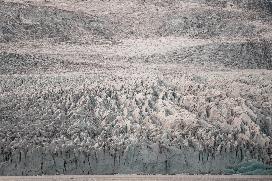 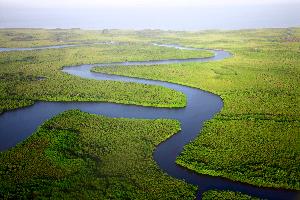 groundwaters
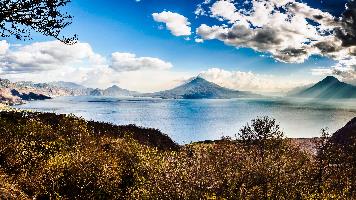 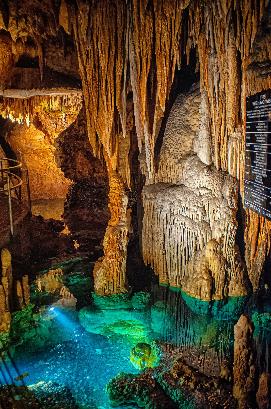 Elias Vicario on Unsplash
Dan Roizer on Unsplash
Alexander Schimmeck on Unsplash
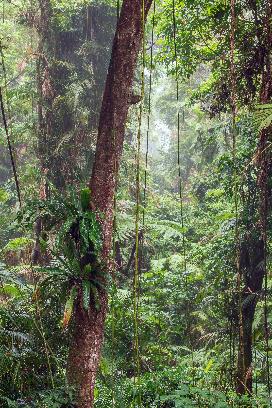 within vegetation
marshes, swamps, rice paddies
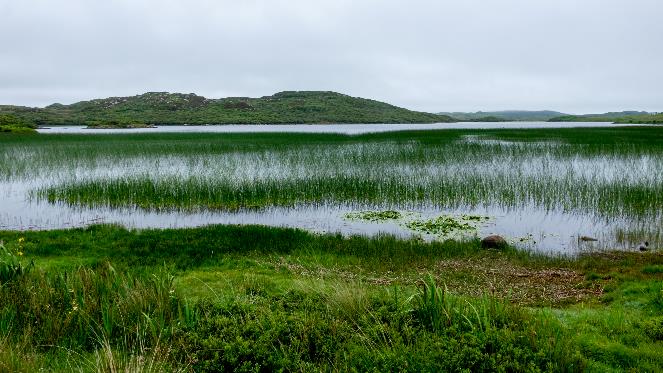 Robert Thiemann on Unsplash
into the soil itself
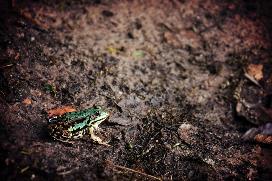 Gunnar Ridderstrom on Unsplash
David Clode on Unsplash
Jill Heyer on Unsplash
[Speaker Notes: Except otherwise noted, “Water cycle” presentation by Cnes/Aviso is licensed under CC BY-SA 4.0. To view a copy of this license, visit https://creativecommons.org/licenses/by-sa/4.0]
Running water: rivers, streams
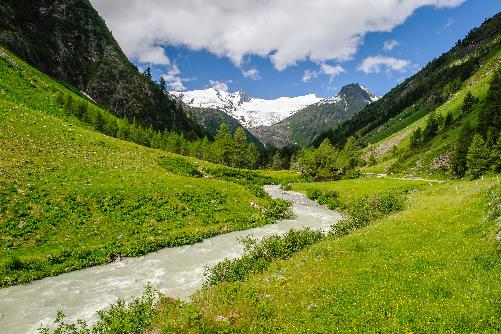 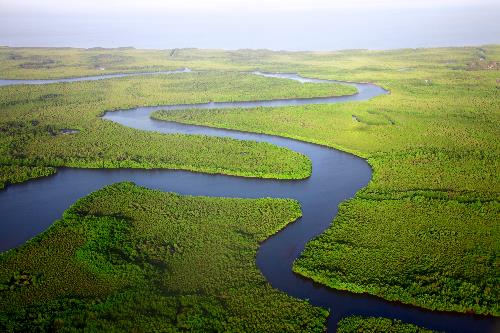 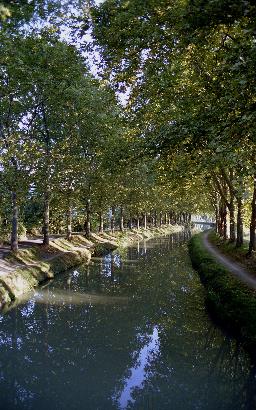 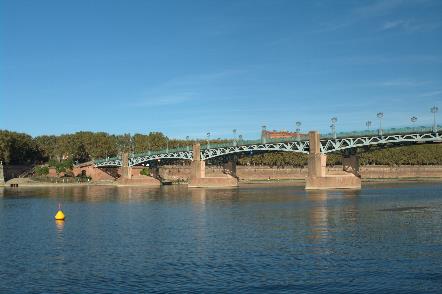 Alexander Schimmeck on Unsplash
Dan Roizer on Unsplash
V.R.
V.R.
[Speaker Notes: Except otherwise noted, “Water cycle” presentation by Cnes/Aviso is licensed under CC BY-SA 4.0. To view a copy of this license, visit https://creativecommons.org/licenses/by-sa/4.0]
Still waters: lakes, reservoirs, ponds...
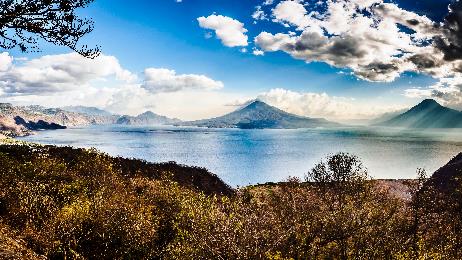 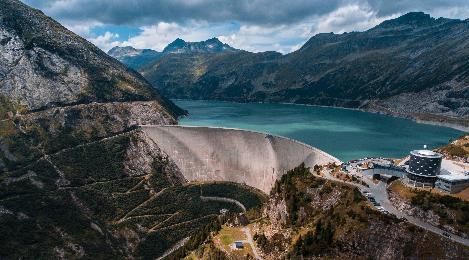 Alexander Schimmeck on Unsplash
Kees Streefkerk on Unsplash
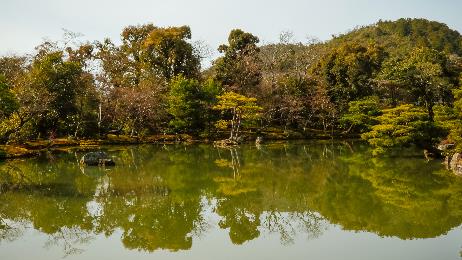 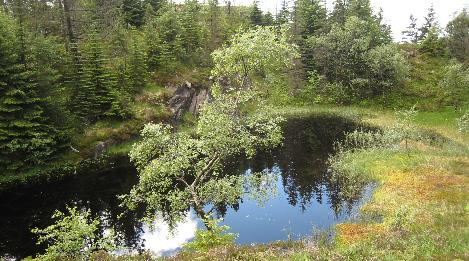 V.R.
Ice Tea on Unsplash
[Speaker Notes: Except otherwise noted, “Water cycle” presentation by Cnes/Aviso is licensed under CC BY-SA 4.0. To view a copy of this license, visit https://creativecommons.org/licenses/by-sa/4.0]
Groundwaters
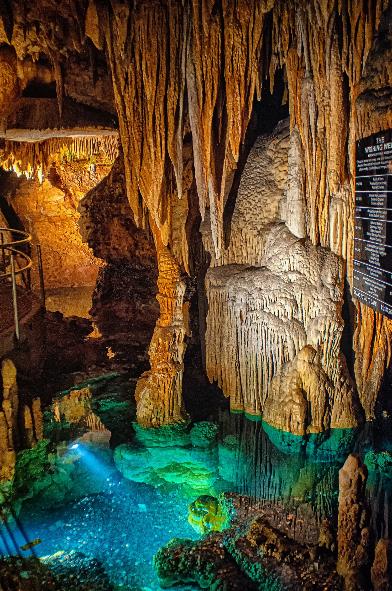 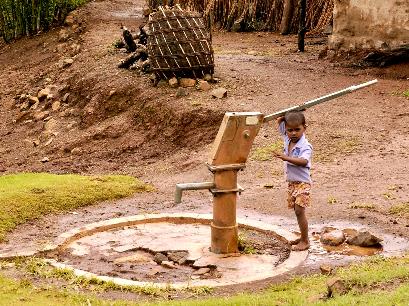 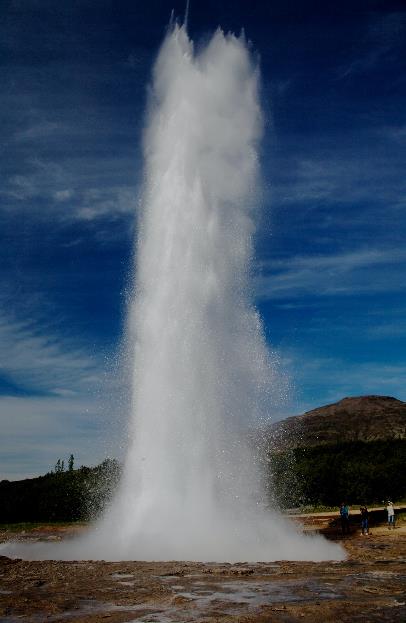 Bradford Zak on Unsplash
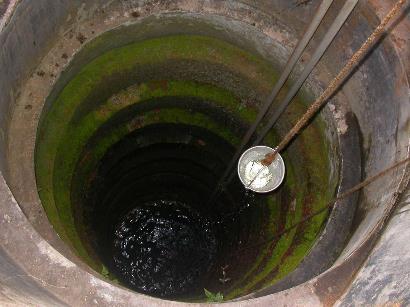 Robert Thiemann on Unsplash
Paolo Chiabrando on Unsplash
MANOJTV at the English-language Wikipedia
[Speaker Notes: Except otherwise noted, “Water cycle” presentation by Cnes/Aviso is licensed under CC BY-SA 4.0. To view a copy of this license, visit https://creativecommons.org/licenses/by-sa/4.0]
Frozen water: glaciers, snow, permafrost, polar caps
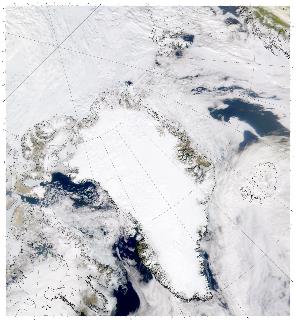 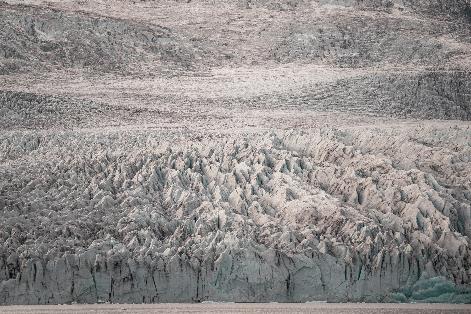 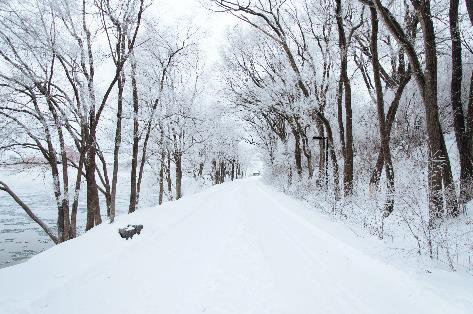 Nasa
Elias Vicario on Unsplash
Ali Inay on Unsplash
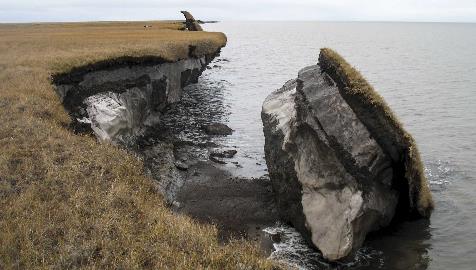 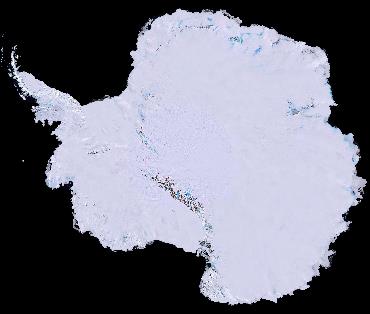 USGS
Nasa
[Speaker Notes: permafrost : water frozen within soil


Except otherwise noted, “Water cycle” presentation by Cnes/Aviso is licensed under CC BY-SA 4.0. To view a copy of this license, visit https://creativecommons.org/licenses/by-sa/4.0]
Stagnant waters: marshes, swamps, rice paddies,...
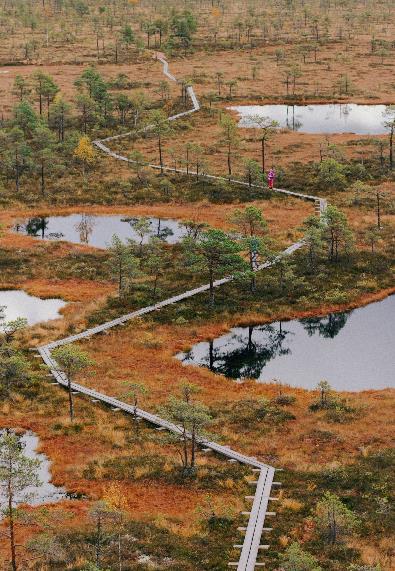 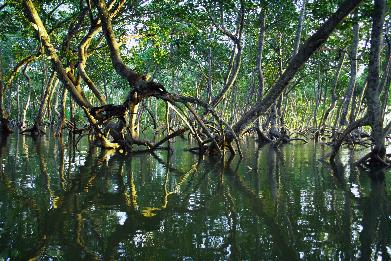 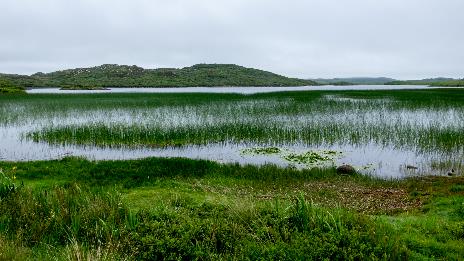 Timothy K. on Unsplash
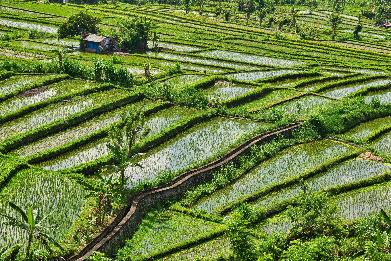 Gunnar Ridderstrom on Unsplash
Steve Douglas on Unsplash
Siim Lukka on Unsplash
[Speaker Notes: Except otherwise noted, “Water cycle” presentation by Cnes/Aviso is licensed under CC BY-SA 4.0. To view a copy of this license, visit https://creativecommons.org/licenses/by-sa/4.0]
But also within soil and vegetation
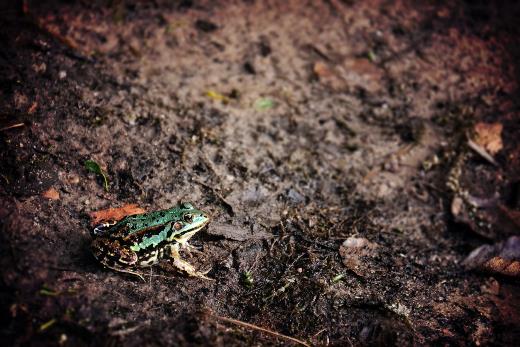 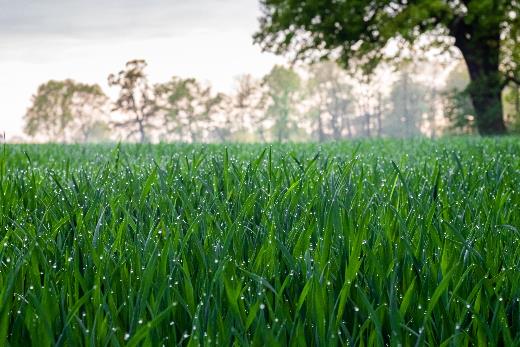 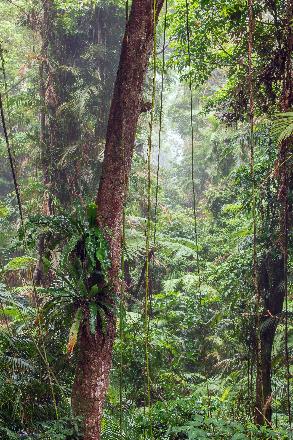 Mateusz Stepien on Unsplash
Jill Heyer on Unsplash
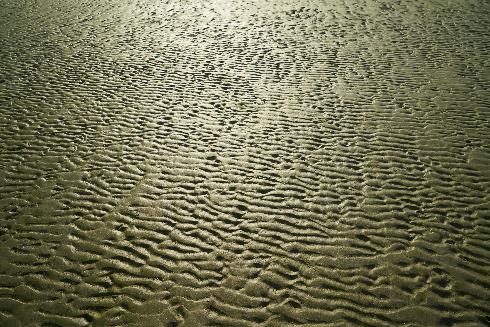 David Clode on Unsplash
Engin Akyurt on Unsplash
[Speaker Notes: Except otherwise noted, “Water cycle” presentation by Cnes/Aviso is licensed under CC BY-SA 4.0. To view a copy of this license, visit https://creativecommons.org/licenses/by-sa/4.0]
Don’t forget
Outside lands, there is also water in:
ocean 	(most of the water on the planet) – salted water
sea ice	(ice pack) – frozen water gelée
atmosphere 	(clouds, but not only: air moisture…)
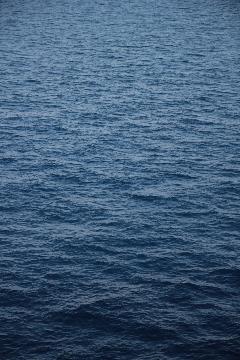 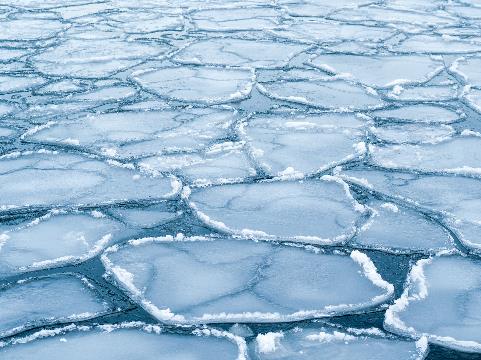 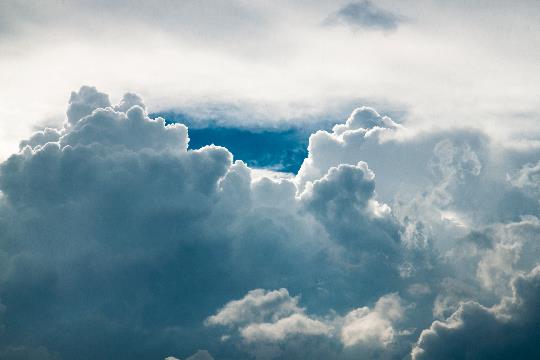 Jason Zeis on Unsplash
Marc Wieland on Unsplash
Tapio Haajai on Unsplash
[Speaker Notes: Except otherwise noted, “Water cycle” presentation by Cnes/Aviso is licensed under CC BY-SA 4.0. To view a copy of this license, visit https://creativecommons.org/licenses/by-sa/4.0]
There is water on Earth, but…
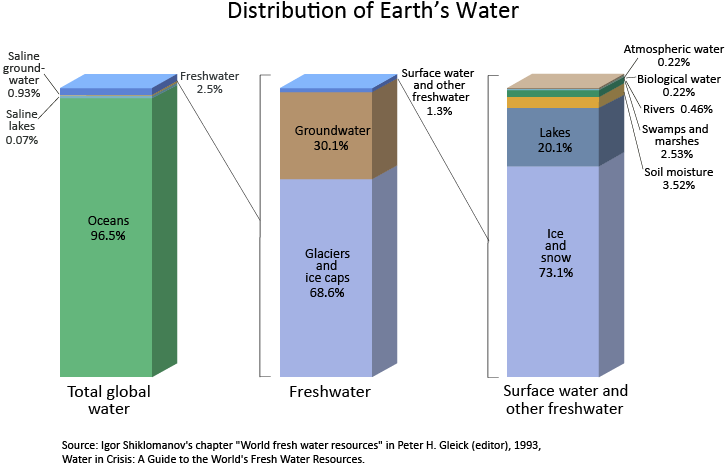 Less than 3 % of Earth waters are fresh (not salted)
Less than 1% of Earth waters are fresh and liquid both (not salted nor frozen)

Only a small part of surface and underground waters can be used by human beings, as well as part of the precipitations (rain / snow).
[Speaker Notes: There is relatively few water on Earth, and very few which can be used by human beings.
Except otherwise noted, “Water cycle” presentation by Cnes/Aviso is licensed under CC BY-SA 4.0. To view a copy of this license, visit https://creativecommons.org/licenses/by-sa/4.0]
If the whole of Earth’s waters were together
It is mostly salted ( 97%)
Non-drinkable
Impossible to use to water fields
(out of expensive and energy- consuming treatments)

A small amount is fresh (less than 3% of the total amount) but this mostly frozen (more than 2% of the total amount)

Very few is in rivers or lakes (0,3%)or underground (less than 1%)
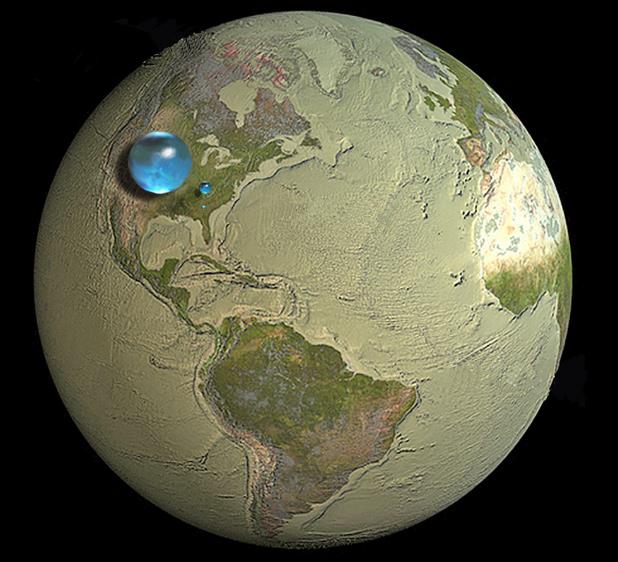 USGS
[Speaker Notes: Except otherwise noted, “Water cycle” presentation by Cnes/Aviso is licensed under CC BY-SA 4.0. To view a copy of this license, visit https://creativecommons.org/licenses/by-sa/4.0]